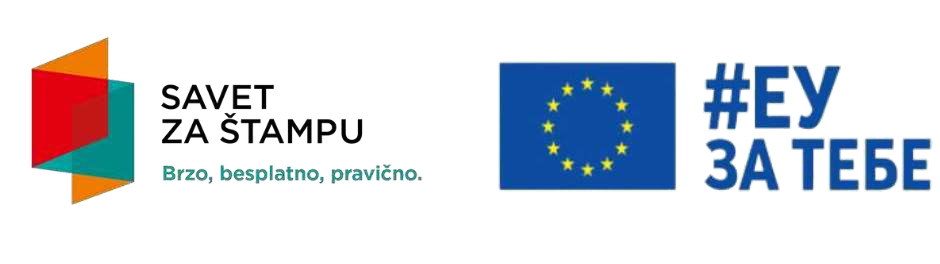 Rezultati monitoringa poštovanja Kodeksa novinara Srbije u dnevnim novinama u periodu od 1. jula do 31. decembra 2024. godine
Ukupan broj tekstova po naslovima u kojima je prekršen Kodeks
novinara Srbije
(jul - decembar 2024.)
Broj prekršaja koji se odnosi na tekstove može biti različit u odnosu na ukupan broj
prekršaja, jer je jednim tekstom prekršeno više tačaka Kodeksa novinara Srbije.
Broj prekršaja po poglavljima
(jul- decembar 2024.)
Broj prekršaja po poglavljima
(jul- decembar 2024.)
Broj prekršaja po poglavljima
(jul- decembar 2024.)
Broj prekršaja po poglavljima
(jul- decembar 2024.)
Broj tekstova kojima je prekršen Kodeks novinara Srbije
(Prosečan mesečni broj prekršaja po godinama 2018-2024. )
Broj tekstova kojima je prekršen Kodeks novinara Srbije
(poređenje oktobar 2019 ↔ oktobar 2024)
Ukupan broj tekstova kojima je prekršen Kodeks novinara Srbije
4110
Dnevni list koji je najviše kršio Kodeks novinara
Alo
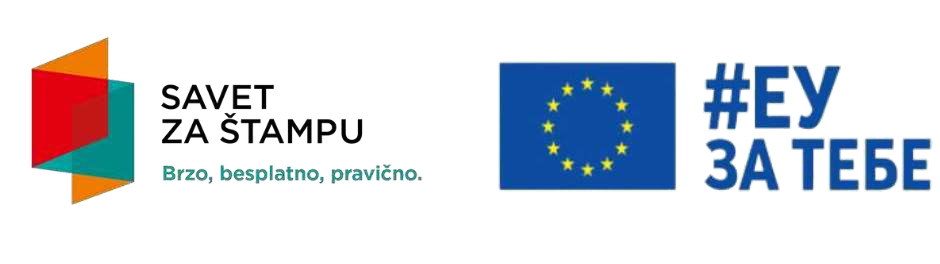 Hvala na pažnji!